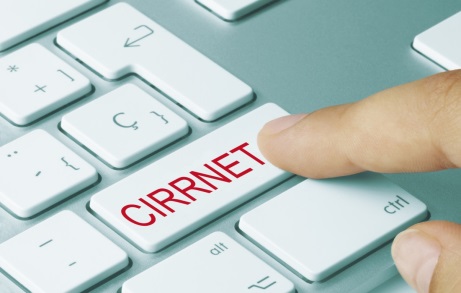 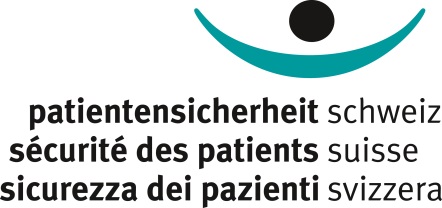 Ogni segnalazione nel CIRS conta!
Segnalate nel nostro CIRS tutti gli eventi critici che osservate in relazione a «Failure to rescue».
(Si tratta di eventi in cui si sono verificati negligenze, ritardi o mancanza di competenza nel riconoscere e gestire complicazioni legate al processo patologico o a un intervento medico.)

Prestate attenzione a questi eventi critici in particolare dal 1° al 31 marzo 2024 e segnalate anche presunte «banalità».

Riportate in modo dettagliato le vostre osservazioni sull’evento critico. In questo modo, fornite preziose conoscenze che altrimenti non verrebbero documentate.

Aiutateci a comprendere la rilevanza e la portata di questo campo problematico in seno al nostro istituto.

Grazie mille!
Logo della vostra istituzione
Maggiori informazioni sul mese delle segnalazioni CIRRNET 2024: rimando intranet della istituzione o www.securitedespatients.ch